St Mary’s Fields Primary School
S
M
F
P
S
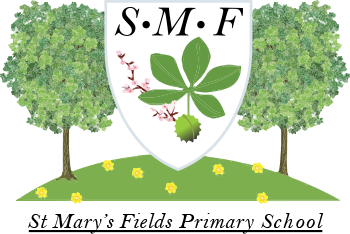 [Speaker Notes: NOTE: To change images on this slide, select a picture and delete it. Then click the Insert Picture icon in the placeholder to insert your own image.]
This year we are introducing our new school vision.
The vision is made up of three words that                         start with the letters S, M and F. 
These letters represent our school name and will help to remind us all of the values that we share  and what it is that we want everyone at                            St Mary’s Fields to be.
At St Mary’s Fields Primary School we are …
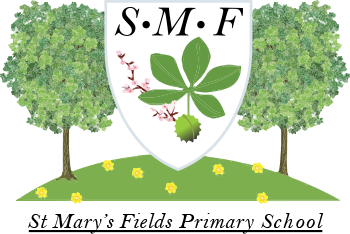 safe,
motivated and
friendly
S = safeThe safety of the environment is important – the gates /doors / lanyards.We behave well and make sure that our actions keep ourselves and others safe.The care that is given to you all is also very important and we ensure that all pupils have          a trusted adult to talk to. We create a culture of error –                      where pupils aren’t afraid of making mistakes. Through an ambitious PSHCE curriculum pupils feel safe to be whom they really are. Pupils have confidence to speak up when they know that something is wrong.Pupils know and understand that their physical and mental health is important.
M = motivated Pupils are self-motivated and they want to be the very best they can be; they want to know more and they work hard to remember more. Pupils aren’t just motivated by rewards like stickers and certificates, but more by the feeling of being proud of themselves for self-improvement.Pupils have fun in exploring and discovering and they rise to a challenge. Pupils are always ready to learn.Being successful is about gaining a sense of achievement, no matter how big or small.Achieving your personal best, reaching your own targets and goals, demonstrates how hard you are working.                        We will notice that!Pupils are keen to take part in all of the opportunities they are given in school and after school.
F = friendly 
We are proud of our diverse and multi-cultural community, where we are accepting, tolerant and demonstrate fantastic friendship qualities, such as showing empathy and consideration for others. 
Friendships foster inclusivity and equality, and they ensure that our colour, gender and sexuality is celebrated.
Our differences only lead us to want to learn more about each other’s lifestyles, cultures, beliefs and families.